International Crime
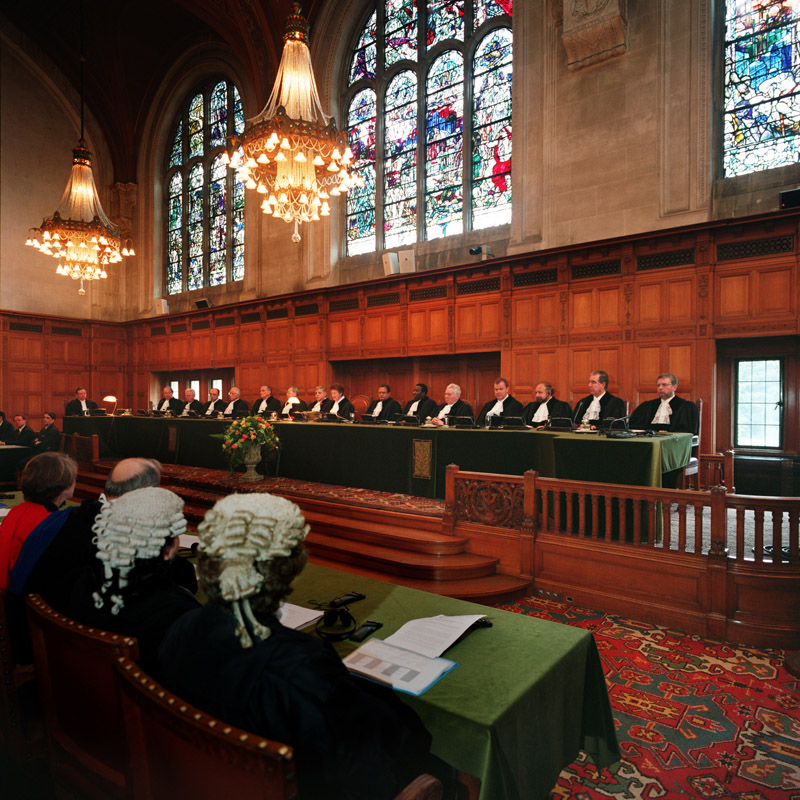 How could we define “International Crime”
Any thoughts?

Some points to consider:

Jurisdiction – how can nations/individuals/communities prosecute crimes originating in different jurisdictions?

How can nations prosecute other nations (eg whaling, East Timor v Australia)
International Crime Defined
Any crime with international origin or consequences

International crimes involve some crossing of international borders in the commission or planning of the crime OR

A breach of criminal standards set by the international community in the form of international treaties or conventions OR international customary of law
Categories Of International Crime
Crimes against the international community

Transnational crime
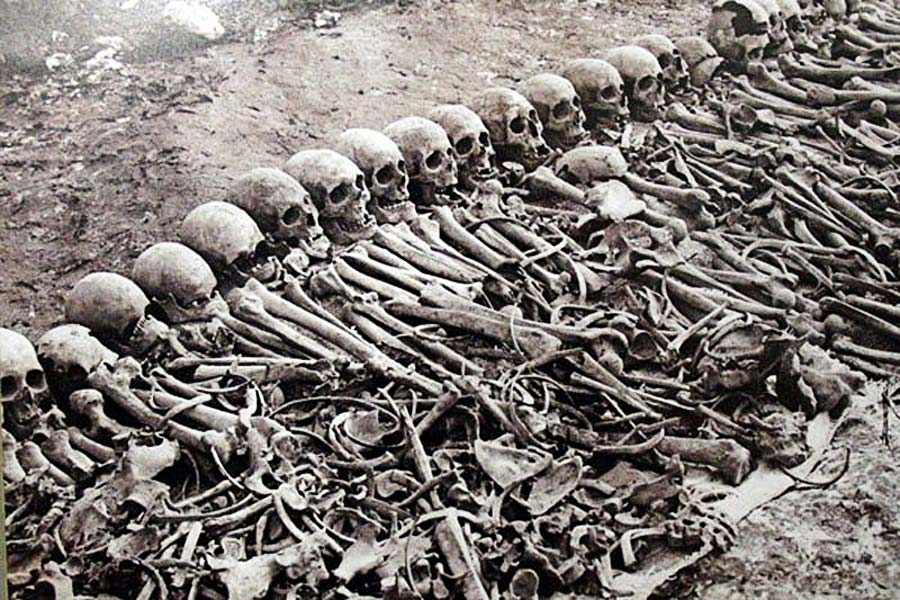 Crimes Against the International Community
Crimes that are recognised by the international community as being of universal concern

Crimes that are deemed so serious
that they are condemned 
by the majority of the international 
community AND may be punishable
internationally
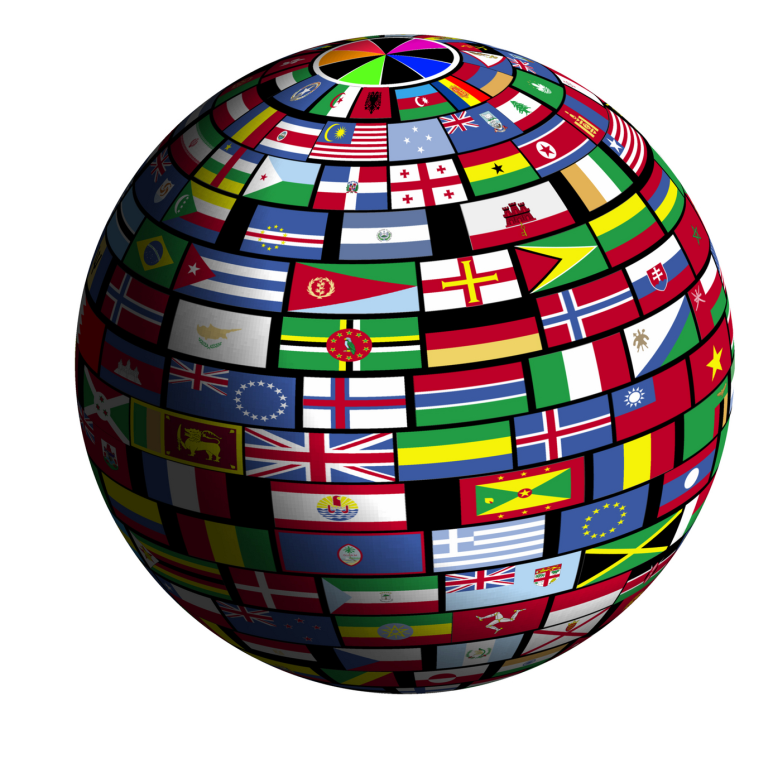 Crimes Against the International Community - Examples
Genocide
War crimes
Piracy
Aircraft hijacking
Slave trading
Infantile abuse
But what about?

Environmental destruction
Failure to limit global warming?
Trading in organs, stem cells
Euthanasia
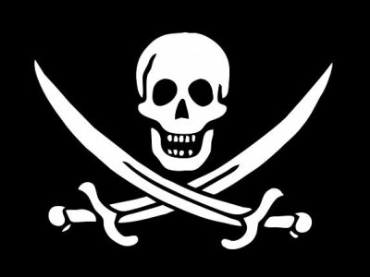 Transnational Crime – Examples
People smuggling

International fraud

Computer crimes

Terrorism

Child pornography
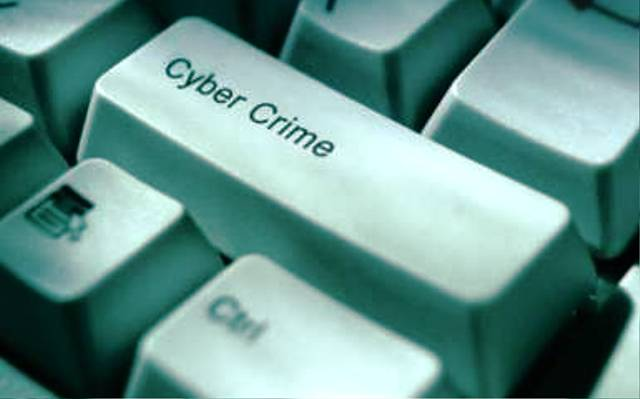 What is the importance  of categorising a crime as “international”
International condemnation of a crime creates a right for other nations to prosecute under a claim of “universal jurisdiction”





This means that criminals will not escape by fleeing to other jurisdictions or because they are still in power in the country in which the crime was committed
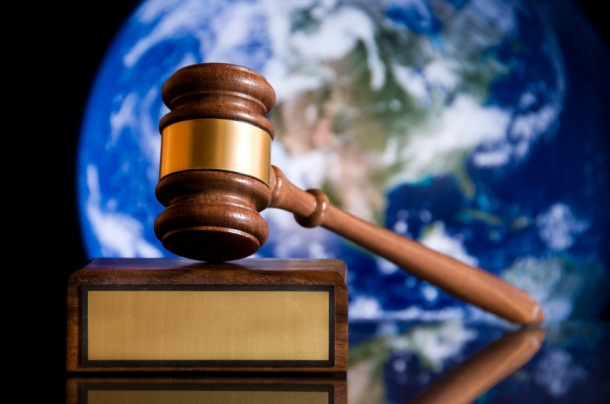 Responses to International Crime
The response is either Domestic or International

Domestic responses include:
Ratification of the Rome Statute (made all the crimes listed in the Rome Statute offences in Australia)
Crimes (Child Sex Tourism) Amendment Act 1994 (Cth)
Australian Federal Police, Australian Customs and Border Protection Service
International Responses
International co-operation eg  Moratoriums on the export of certain materials to certain nations
The establishment of various international tribunals eg the International Court of Criminal Justice
International co-operation and intelligence sharing
Interpol (International Criminal Police Organisation)
Various International Conventions, Treaties etc
War
Hot Topics In International Crime
Child soldiers

Who is a terrorist? From whom’s perspective

Fundamentalist Islamic rights with respect to women

Harvesting of organs / stem cells etc

Climate change
Effectiveness of Measures
Discuss
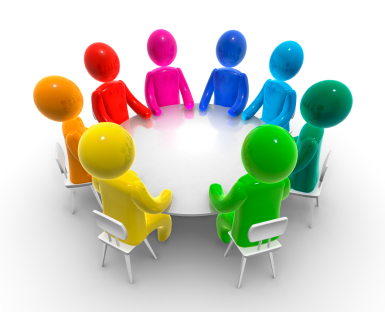